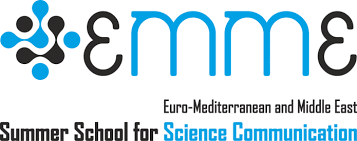 Workshop : from strategy to operational planning
Brigitte Coutant
EMME Citta della Scienza Naples 
Workshop : from strategy to operational planning – 11/09/2017
Outline of the session
10h30-10h45 : presentation of the participants : Who are we ? Our knowledge/experience about the topic ?
11h-11h30 : the strategic plan : from values to business models
	Introduction on key components of a strategic plan and 	operational planning. Examples from science centers : case 	studies (the science museum group, Universcience, Citta de la 	Scienza)
11h30-12h : exercise in groups on objectives, values and business driven, taken from your experience in your institution ; tentative strategic /action plan
12h-12h30 : report from groups, discussion
EMME Citta della Scienza Naples 
Workshop : from strategy to operational planning – 11/09/2017
Introductory remarks
What is strategic planning ?

 A systematic process of envisioning a desired future, translating this vision into goals or objectives and defining a sequence of steps to achieve them

In other words

How to build a comprehensive strategy for science communication organizations from the ground-up, focusing on audiences, objectives, communications, developing an implementation plan and ways to measure success
EMME Citta della Scienza Naples 
Workshop : from strategy to operational planning – 11/09/2017
[Speaker Notes: Science centers and museums are very diverse. Evolution of these institutions throughout the years, from museums showing technology, scientific instruments to interactive institutions engaging their publics in many different activities and programs (hands on exhibits programs for schoolchildren , outreach programs, debates, etc. Very diverse, but they share similar mission statement, focusing on making science accessible, inspiring, for visitors of all ages and background;
They also share the same issue : how to finance these activiities, how to remain attractive and sustainable?  

This is the where defining a sound strategy for the institution is crucial. It defines your priorities and help you to gather and allocate the necessary funds]
A methological approach
1. determine where you are (assessment, audit, analysis, benchmark...)
 
2. mission/values: identify what is important, focus on where you want to take your organisation. For this you can determine priority issues. Then the strategic plan should focus on those issues. 

3. audiences : who are they ?
 
4. define what you must achieve to address the priority issues
EMME Citta della Scienza Naples 
Workshop : from strategy to operational planning – 11/09/2017
[Speaker Notes: Developing a strategic plan might seem  an overwhelming process but if you break it down by steps it looks much easier to tackle :]
A methological approach
6. involve your staff through working groups
 
7. determine who is accountable i.e. define action plans that communicate how you will allocate time, human capital and money to address the priority issues and achieve the defined objectives : annual plans, internal and external communication, exhibitions, public programs, learning/school activities
 
8. review through regular formal reviews of the process and adjustments if necessary
EMME Citta della Scienza Naples 
Workshop : from strategy to operational planning – 11/09/2017
Strategic management framework
EMME Citta della Scienza Naples 
Workshop : from strategy to operational planning – 11/09/2017
[Speaker Notes: An example of framework to visualize the building blocks]
Documents
Not one model, must reflect the culture, the history of the institution. But same building blocks.
Coherent written documents
Approved by the board
Consultation of the staff
EMME Citta de la Scienza Naples Workshop from strategy to operational planning  2017
The strategic plan :
a summary describing mission, values, stakes
description of the institution
formulation of mission (current activities), vision (where you want to go) values , priorities
strategic analysis
The action plan :
defines responsibities and agenda
- Budget plan :
	- resources needed to achieve the objectives
Control and criteria of evaluation 
Communication of  the plan (board, employees, stakeholders)
EMME Citta de la Scienza Naples Workshop from strategy to operational planning  2017
[Speaker Notes: I will focus on the strategic plan and the link with the operational plan, this afternoon you wiil go more in detail in the operational and budget plan; You will be presented innovative approaches to building plans and budgets.  It is important to understand that it is a global approach
The timing to elaborate a strategic plan and its duration can depend of several factors : the choice of the governance of the institution, a changing environment; difficulties of the institution or unsatisfactory results  .A plan can evolve, connected with transformations needed in the institution (expansion, modernization..budget )]
Case studies
The Science museum group - London

Universcience - Paris

La Citta della scienza - Naples
EMME Citta della Scienza Naples 
Workshop : from strategy to operational planning – 11/09/2017
EMME Citta della Scienza Naples 
Workshop : from strategy to operational planning – 11/09/2017
A framework
Priorities for the period 17-30

Concentrates on areas of change

Annual business plans

Plans for specific areas of activity
EMME Citta de la Scienza Naples Workshop from strategy to operational planning  2017
[Speaker Notes: Historic instituition but dynamic organization, responding to changes and opportunities .
Special plans for ie for audience development or digital . These plans typically span over periods of 3 to 5 years]
Values
Think big

Reveal wonders

Share authentic stories

Ignite curiosity

Be open to all
EMME Citta de la Scienza Naples Workshop from strategy to operational planning  2017
[Speaker Notes: Values driven by the history of the museum : collections, science and technology and industry]
EMME Citta della Scienza Naples 
Workshop : from strategy to operational planning – 11/09/2017
[Speaker Notes: This strategic plan is complemented by a detailed action plan 2017/18, defining the actions and expected results along each priorities]
EMME Citta della Scienza Naples 
Workshop : from strategy to operational planning – 11/09/2017
[Speaker Notes: Antoher example, different construction project including cultural and operational aspects]
A project for the institution
Strategic and operationnal

Complemented by a contract of objectives and results, with indicators

A calendar

A consultative process
EMME Citta della Scienza Naples 
Workshop : from strategy to operational planning – 11/09/2017
Values
Openness (eyes wide open on the world, crossroad of knowledge, debate, cooperative)

Universality (inclusion, accessibility, digital)

Innovation (in its contents, its relations with the publics, its experimentations)
EMME Citta della Scienza Naples 
Workshop : from strategy to operational planning – 11/09/2017
[Speaker Notes: Values are presented in an introductory chapter See differences with Science Museum,]
EMME Citta de la Scienza Naples Workshop from strategy to operational planning  2017
[Speaker Notes: 4 priorities
1 Succeed in diversifying the audience : improve the quality of the welcome services, make Palais and Cité more accessible,maintain the excellency of school programs,make the ticketing more simple
2 Adapt the cultural offer to the new cultural practises:  more lively and coherent programs, become a digital institution, showcase arts, strengthen partnerships with industry, universities and research institutions,be more collaborative in  regional programs,strenghten european collaborations
3 increase the quality of human resources policy, for a better coherence and efficiency (faciltate internal worklows, strengthen social dialogue, improve the quality of life at work
4 build on new resources : renovate the buildings, find new sources of income
This document is followed by a chart describing the detailed actions for each priority and their calendar]
EMME Citta della Scienza Naples 
Workshop : from strategy to operational planning – 11/09/2017
EMME Citta de la Scienza Naples Workshop from strategy to operational planning  2017
From strategy to operational planning An example from the action plan 2017/18 science museum
EMME Citta della Scienza Naples 
Workshop : from strategy to operational planning – 11/09/2017
[Speaker Notes: The action plan details actions for each priority, the annual budget and provisionnal allocations for 4 years]
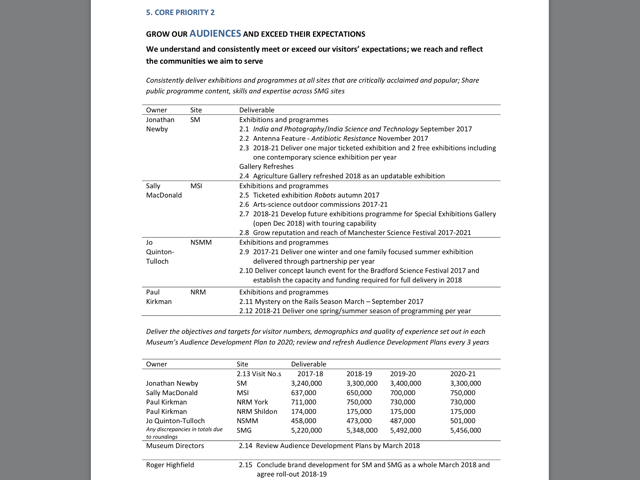 [Speaker Notes: The Group has defined its strategic priorities for the period 2017-2030. The action plan details what will be delivered over the next four years against this strategic plan with a focus on 2017 18. It will be updated each year according to funds, and new developments or circumstances

Two other examples :
International center for life Newcastle (Linda Conlon) : built with public funds but has increased 100% its own revenue. Only 25% of their operating revenue is from core mission. The rest is from income generators (rentals, events, shops, cafes. You have to find the proper model according to your environment
Parque de las Ciencias Granada : partnership between several government departments and the city (2/3) but decreasing..

Society changes, economics, science centers have to adapt their strategy and business models to be agile flexible, innovative. Quite a challenge!]
Activity
What do you/your organization want to achieve
Your local environment
Your values
Your objectives/priorities
Your resources
EMME Citta de la Scienza Naples Workshop from strategy to operational planning  2017
[Speaker Notes: Work in group 
-think about your mission statement, what is the impact you want to make on society; why do you exist, what do you do that others don’t, why can you do ot better than others?
-is there something you need to address what do your audiences want you to do or be
- Do you have values,]
Thank you for your participation!
EMME Citta de la Scienza Naples Workshop from strategy to operational planning  2017